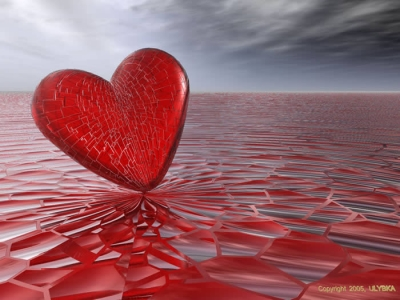 Qalb Umli
It-22 Ħadd ta’ matul is-sena Ċ
Qari mill-Ktieb 
ta’ Bin Sirak. Sir 3, 19-21, 30-31
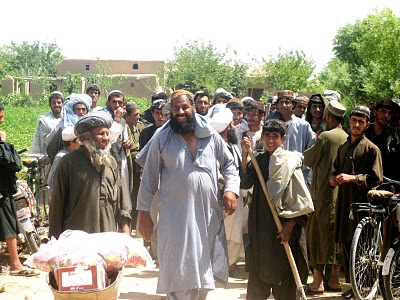 Ibni, kun ġwejjed fix-xogħol li tagħmel, u tkun maħbub iktar minn wieħed milqugħ min-nies.
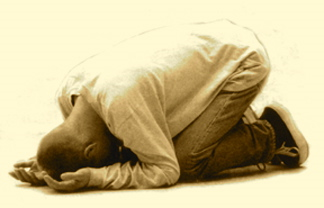 Akbar m’int, iktar għandek iċċekken ruħek, u ssib grazzja quddiem il-Mulej.
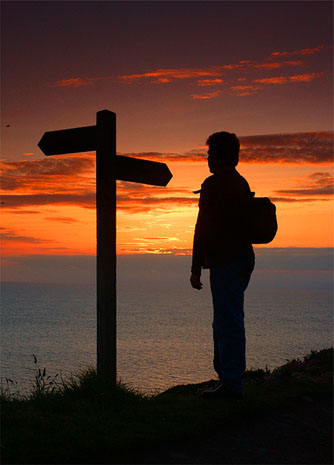 Ħafna huma l-imkabbrin u l-imsebbħin, imma l-Mulej jikxef            lill-umli                 l-misteri tiegħu.
Għax kbira hi s-setgħa     tal-Mulej, imma hu  msebbaħ min-nies umli.
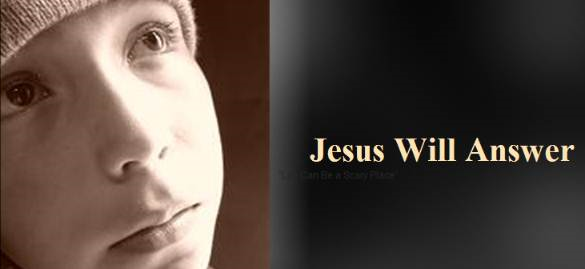 Mhemmx duwa        għall-bniedem kollu kburija, għax din ħaxixa ħażina b’għeruqha mxenxla fih.
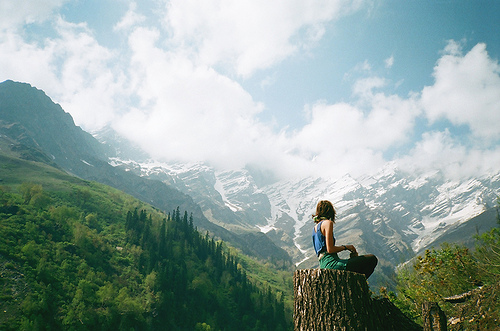 Min għandu l-għerf jifhem       il-proverbji u l-għaref ħerqan   li jkollu min jisimgħu.
Il-Kelma tal-Mulej
Irroddu ħajr lil Alla
SALM 
RESPONSORJALI
O Alla, int ħejjejt dar 
għall-fqajjar
Il-ġusti jithennew quddiem Alla,
jifirħu u jaqbżu   bil-ferħ.
Għannu lil Alla, faħħru ismu.
Tgħaxxqu fil-Mulej, aqbżu bil-ferħ quddiemu.
O Alla, int ħejjejt dar 
għall-fqajjar
Missier l-iltiema u difensur tar-romol,
hekk hu Alla fl-għamara mqaddsa tiegħu.
Alla jagħti d-dar lil dawk li huma weħidhom,
u lill-ħabsin bir-riżq joħroġhom.
O Alla, int ħejjejt dar 
għall-fqajjar
Xita bil-kotra inti bgħatt, o Alla, fuq       l-art, wirt tiegħek,
u meta kienet bil-għatx inti ħjejtha.
Il-poplu tiegħek għammar fiha,
fi tjubitek, o Alla, għall-fqajjar ħejjejtha.
O Alla, int ħejjejt dar 
għall-fqajjar
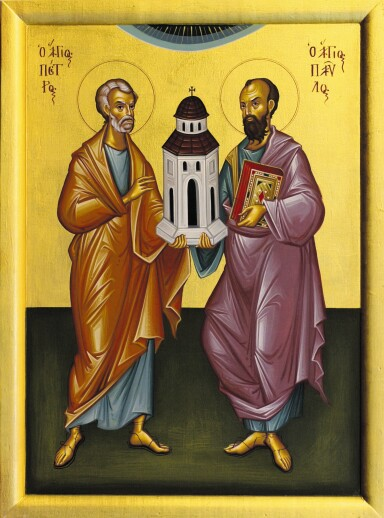 Qari 
mill-Ittra 
lil-Lhud Lhud 12, 18-19, 22-24a
Ħuti, intom ma rsaqtux lejn in-nar materjali u jħeġġeġ tas-Sinaj;
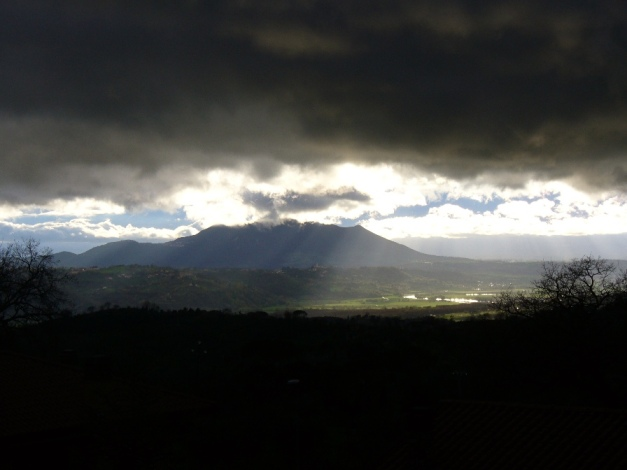 lejn dak is-swied u         d-dlam u r-riefnu;
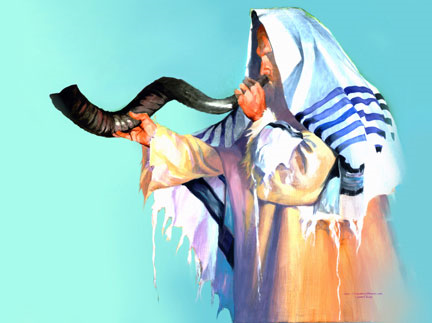 lejn dak id-daqq ta’ tromba u ħoss ta’ kliem li dawk li kienu jisimgħuh talbu bil-ħerqa biex ma jkellimhomx aktar.
Imma intom ersaqtu lejn   il-muntanja ta’ Sijon u lejn il-belt ta’ Alla l-ħaj,
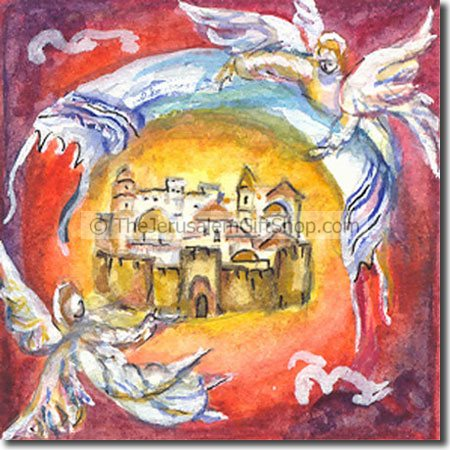 li hi Ġerusalemm tas-sema; ersaqtu lejn eluf ta’ anġli f’ġemgħa ferrieħa;
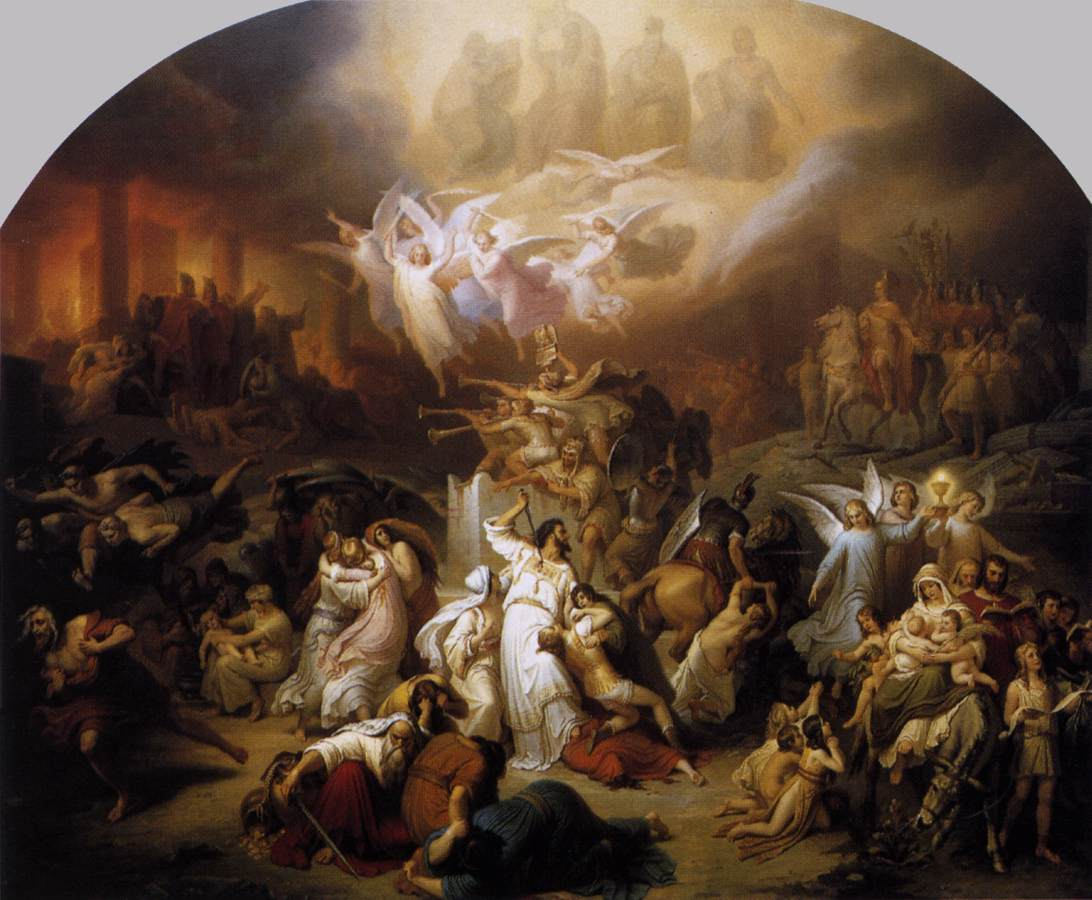 lejn il-ġemgħa tal-ulied ewlenin li isimhom hu miktub fis-sema;
lejn Alla   l-imħallef ta’ kulħadd; lejn l-erwieħ ta’ nies tajba u perfetti;
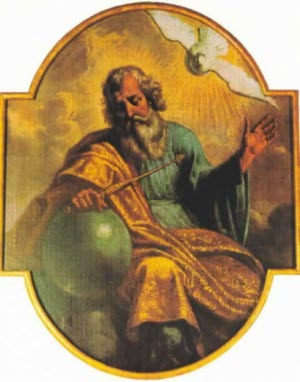 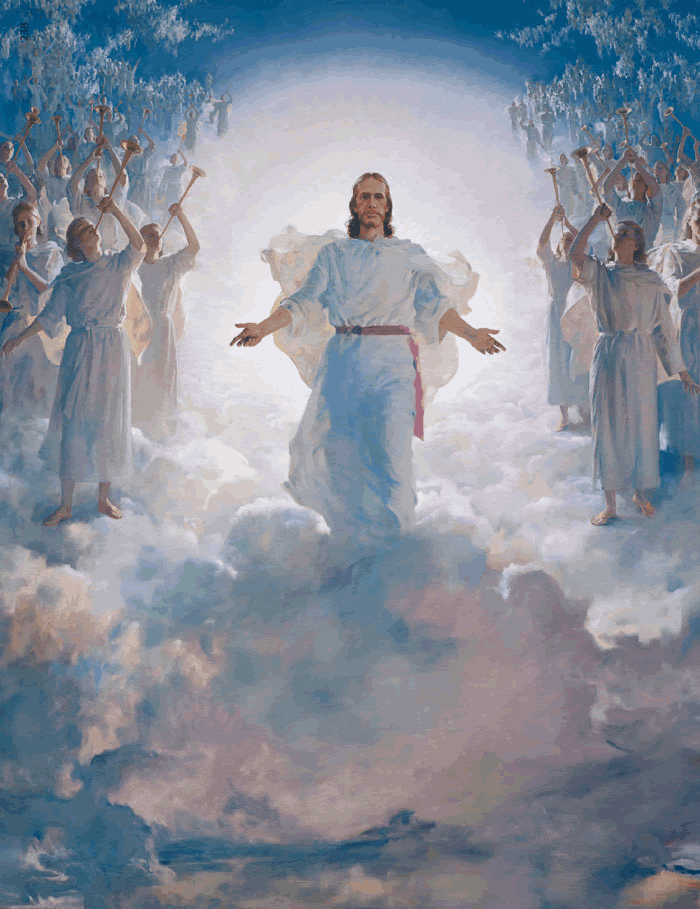 lejn Ġesù  l-medjatur ta’ patt ġdid.
Il-Kelma tal-Mulej
Irroddu ħajr lil Alla
HALLELUJAH
Ħudu fuqkom il-madmad tiegħi, jgħid il-Mulej,
u tgħallmu minni, għaliex jiena ta’ qalb ħelwa u umli.
HALLELUJAH
Qari mill-Evanġelju 
skont San Luqa 
Lq 14, 1, 7-14
Darba, kien      is-Sibt, Ġesù daħal għand wieħed          mill-kapijiet  tal-fariżej biex jiekol għandu, u huma qagħdu għajnejhom fih.
Billi ra b’għajnejh kif         il-mistednin bdew jagħżlu        l-postijiet ta’ quddiem         fil-mejda, qalilhom din               il-parabbola:
«Meta wieħed jistiednek għal xi festa ta’ tieġ, tmurx toqgħod fil-post ta’ quddiem, li ma jkunx hemm xi mistieden aqwa minnek, u dak li jkun stieden lilek u lilu jiġi fuqek jgħidlek:
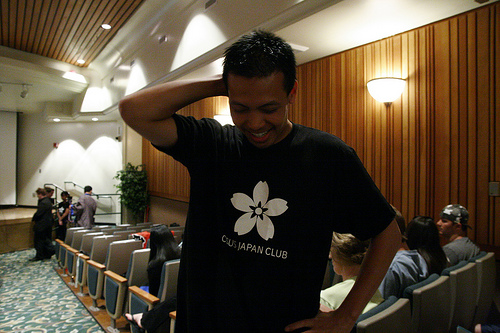 “Agħti l-post lil dan,” u int imbagħad, b’regħxa ta’ mistħija fuqek, ikollok tieħu l-post tal-aħħar.
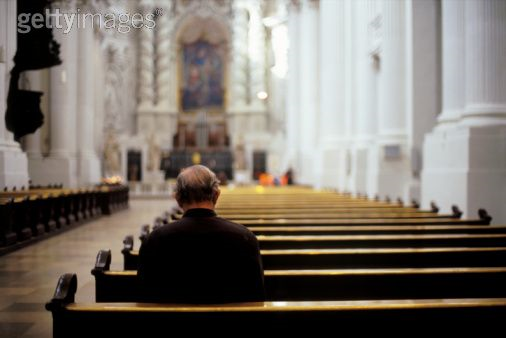 Għall-kuntrarju, meta tkun mistieden, mur inxteħet   fil-post tal-aħħar, biex meta jiġi dak li stiednek jgħidlek:
“Ħabib, itla f’post aktar ‘il fuq.” U dan ikun ta’ ġieħ għalik quddiem dawk kollha li jkunu fil-mejda miegħek.
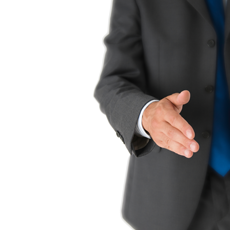 Għax kull min jitkabbar, jiċċekken; u min jiċċekken, jitkabbar.»
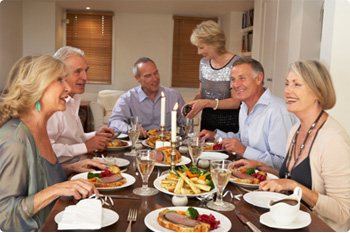 Imbagħad qal ukoll lil dak li kien stiednu: «Meta tagħti ikla jew pranzu, tistedinx lil ħbiebek jew lil ħutek jew lil qrabatek,
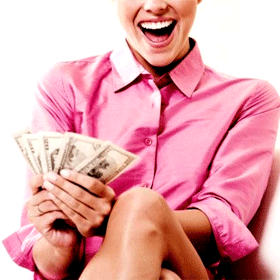 u anqas ġirien għonja, għax għandhom mnejn imbagħad jistiednu lilek huma, 


u hekk iroddulek il-pjaċir li tkun għamiltilhom.
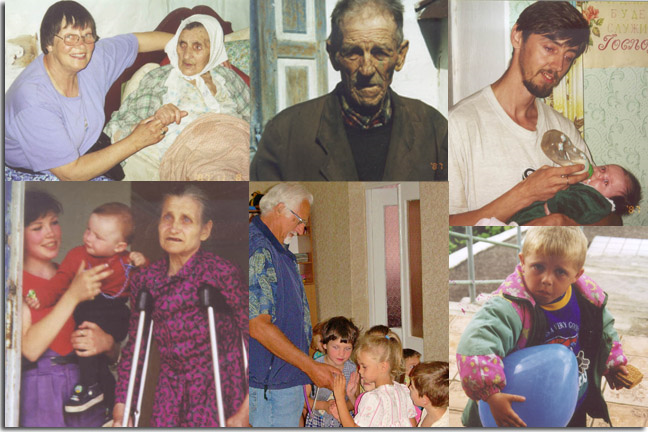 Għall-kuntrarju, meta tagħmel ikla, stieden          il-foqra, il-magħtubin,          iz-zopop u l-għomja, u hieni int,
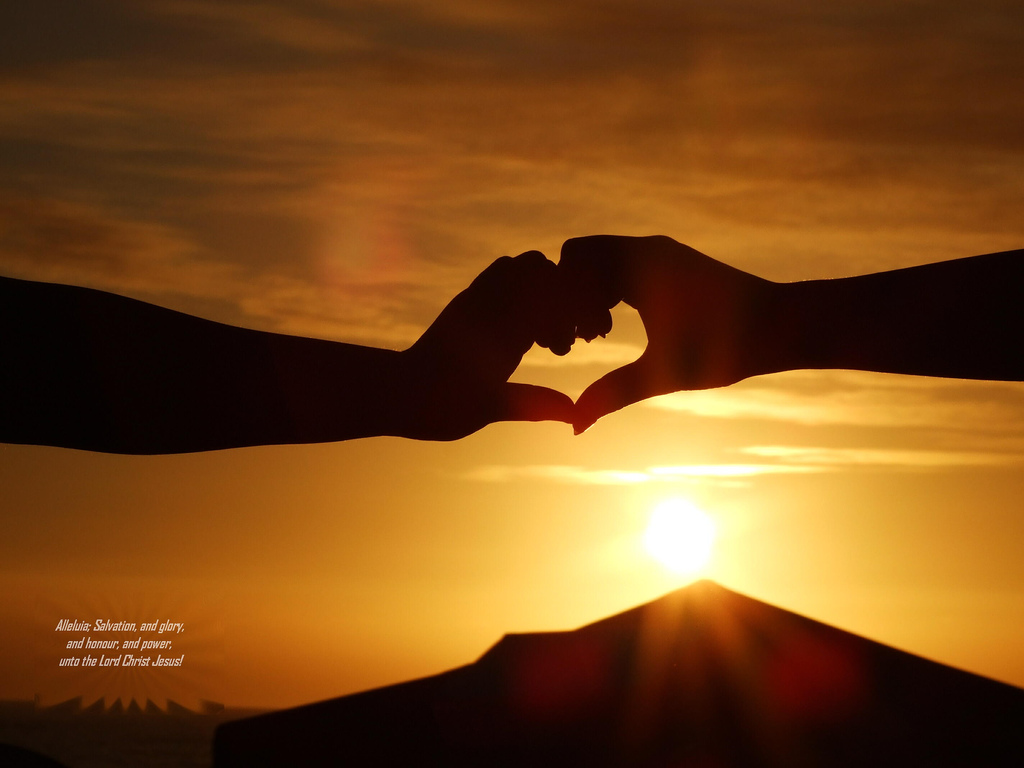 għax dawn ma għandhomx minn fejn iroddulek pjaċir bi pjaċir,



 imma jroddhulek Alla meta l-ġusti jqumu għall-ħajja.»
Il-Kelma tal-MulejTifħir Lilek Kristu.